Чому гострим ножем різати легше, ніж тупим?
      
      Чому у трактора роблять широкі шини?
    
        Багато тварин і рослин вкриті  
         колючками. Чому?
         
        Як    рухатися по тонкому льоду?
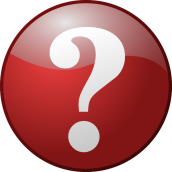 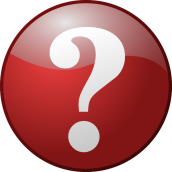 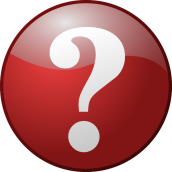 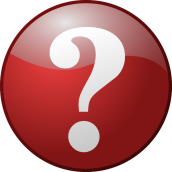 1
Тиск твердих тіл на поверхню. Сила тиску
2
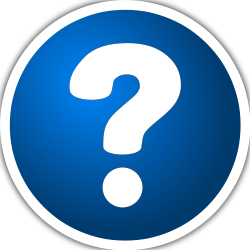 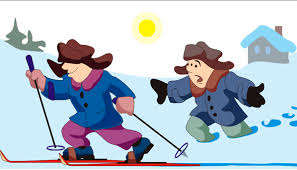 3
Висновок
Результат  дії сили залежить не тільки від дії модуля, а й від площі тієї поверхні, перпендикулярно до якої вона діє.
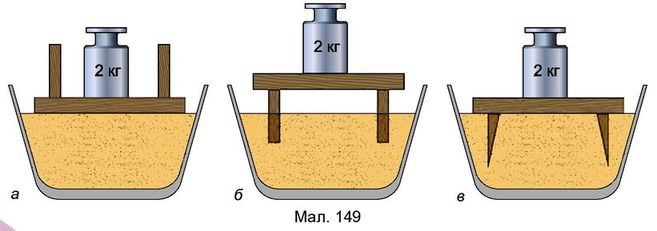 4
Тиск – це величина, яка дорівнює відношенню сили, що діє перпендикулярно до поверхні, до площі цієї поверхні
5
F – сила тиску
  S –  площа
  p -  тиск
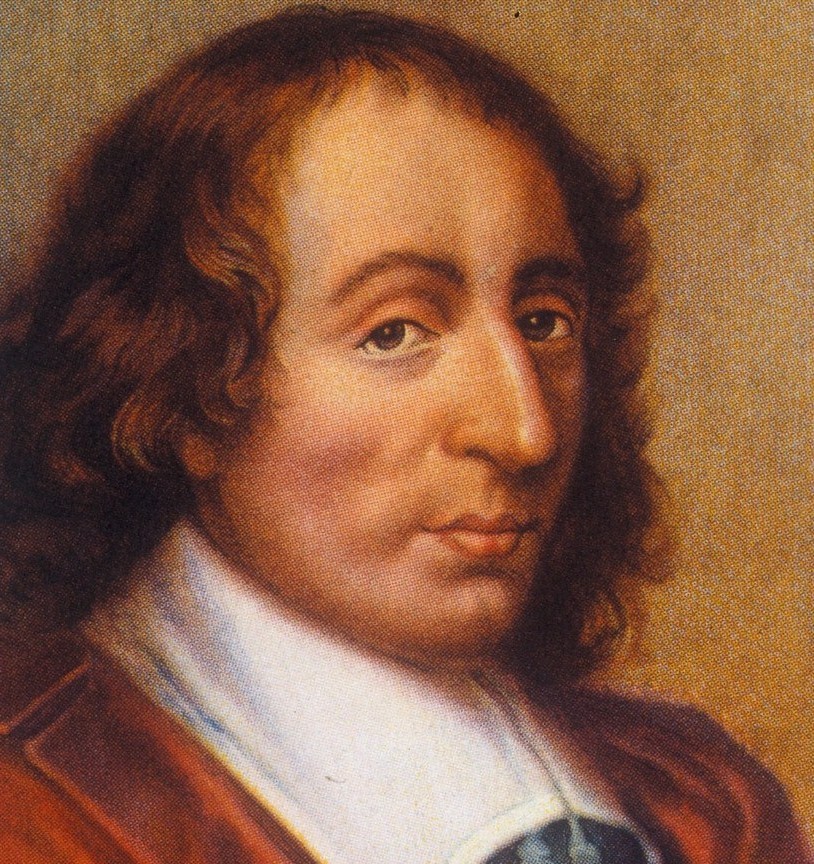 6
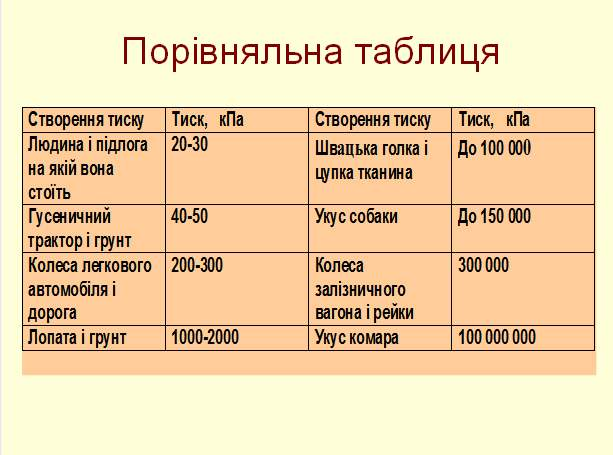 7
Тиск  можна збільшити
8
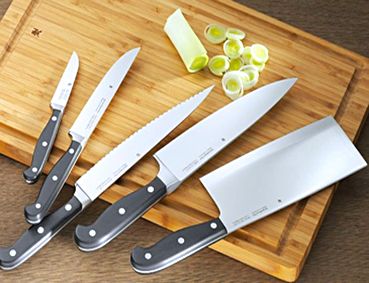 Всі різальні інструменти — ножі, ножиці, різці — обладнані різальною частиною із дуже малою площею для створення значного тиску
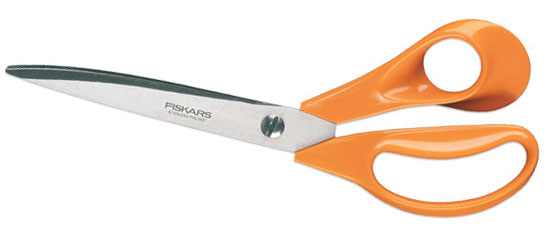 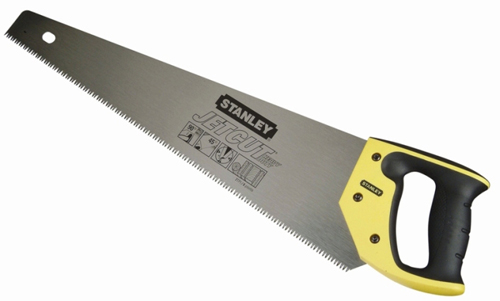 9
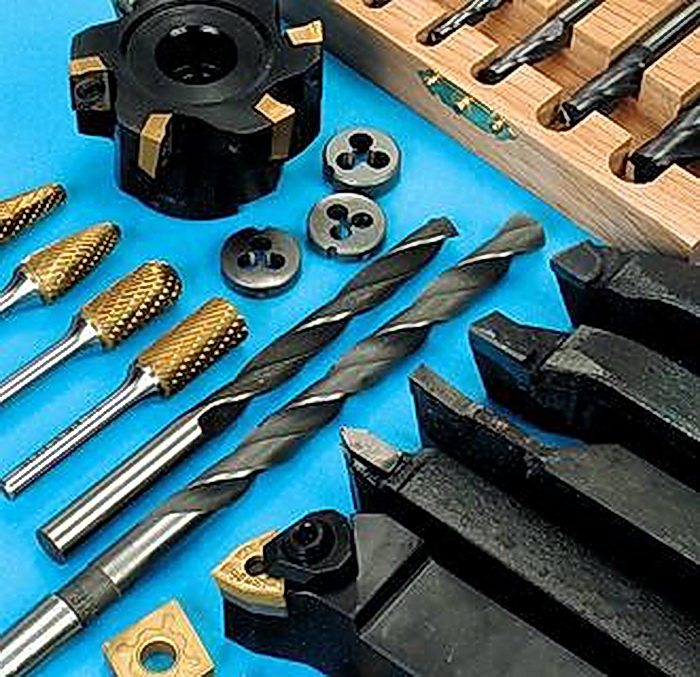 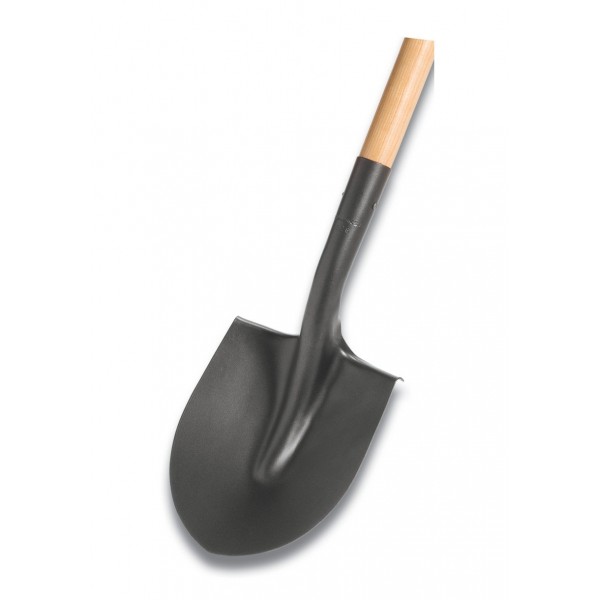 Лопати, металообробні інструменти (свердла, зубила, напилки й інше)
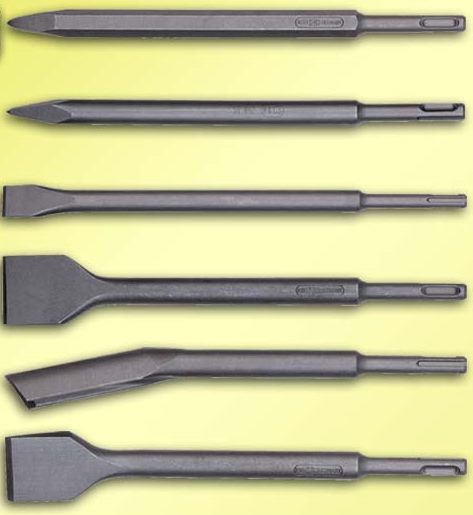 10
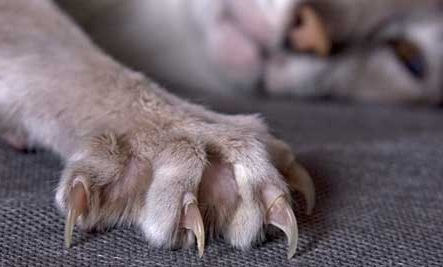 Колючі  пристосування в живій природі: зуби, пазурі, дзьоби, жала, ікла, шипи й інш.
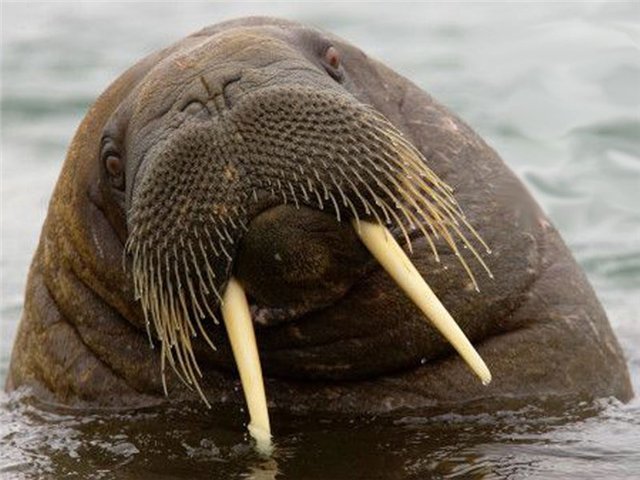 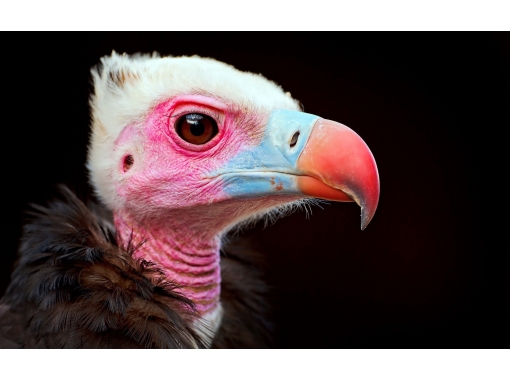 11
Тиск  можна зменшити
12
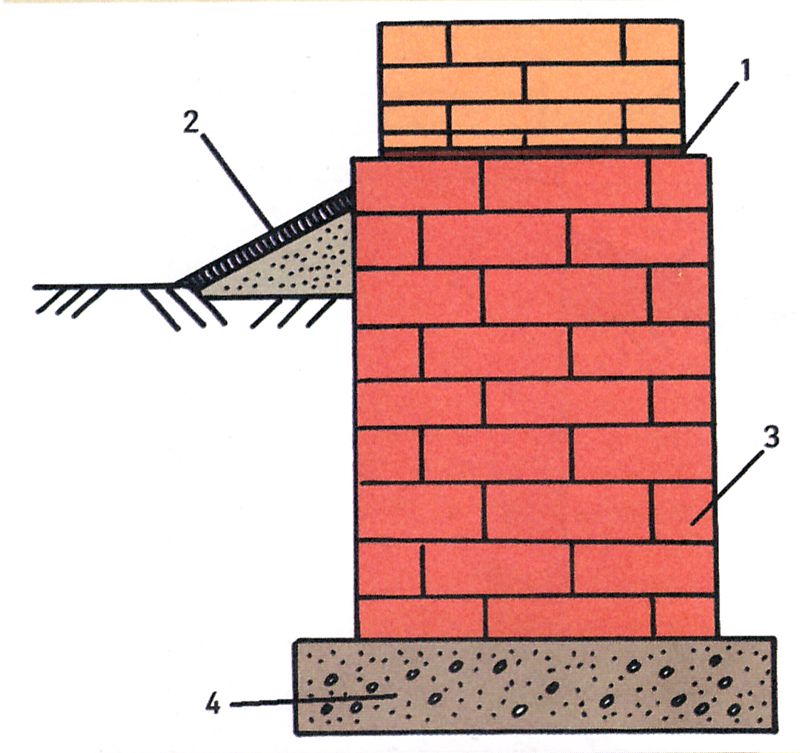 Щоб ґрунт міг витримати тиск будови, збільшують площу нижньої частини фундаменту
13
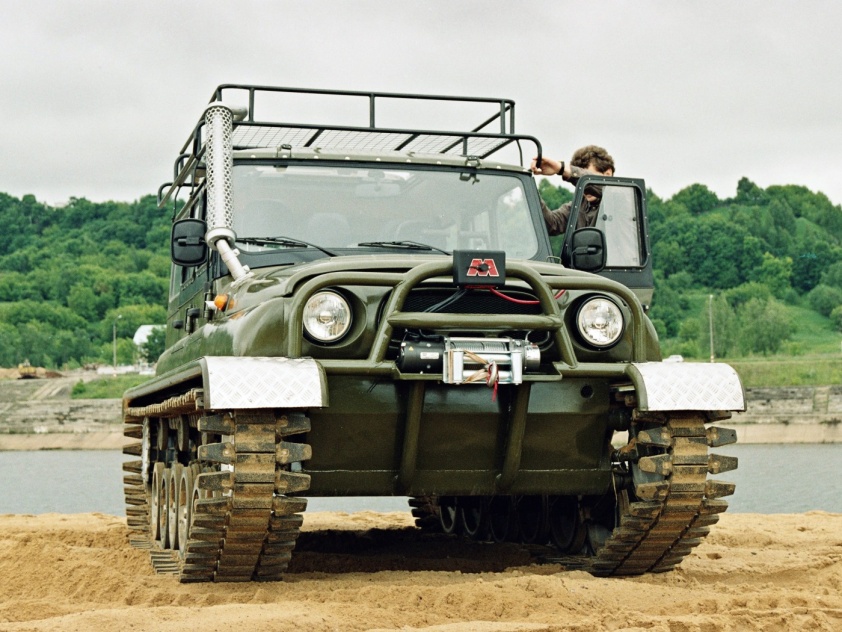 Шини й гусениці машин, призначених для руху по м’якому ґрунту, ширше, ніж у тих самих машин, що працюють на твердому ґрунті
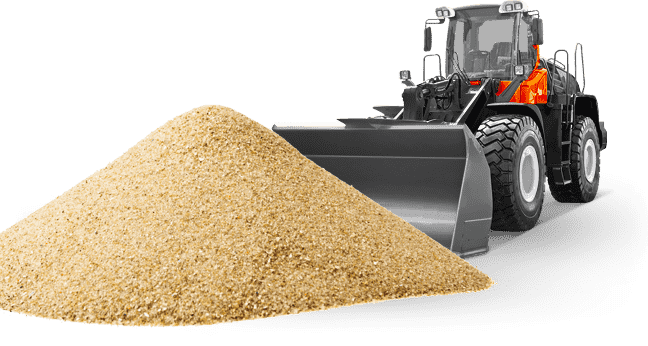 14
ДослідженняПорівняння сил тертя спокою, ковзання та кочення
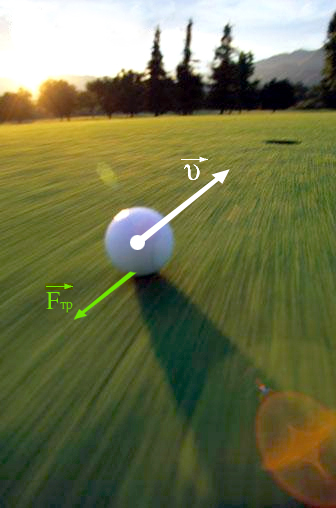 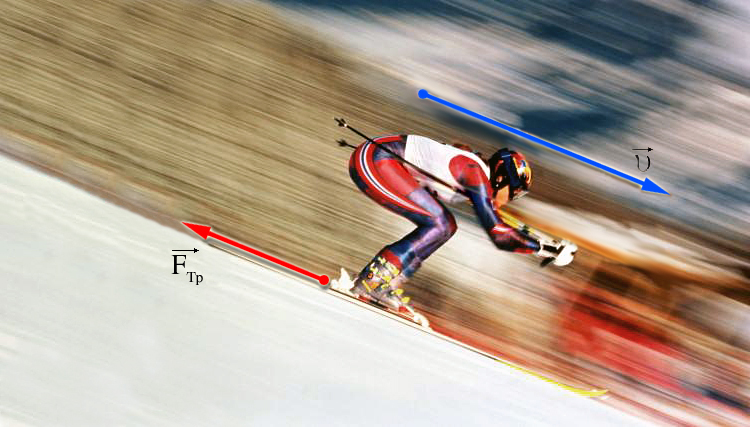 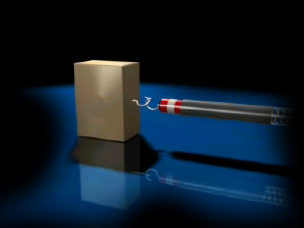 15
Висновки
щоб р↑ потрібно ↑F або ↓S;
щоб р↓ потрібно ↓F або ↑S.
ення
16
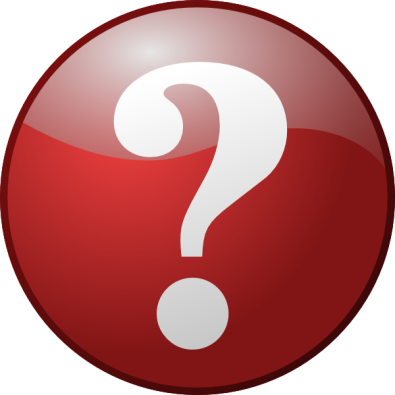 Чим тонше лезо ножа, тим більший тиск ми чинимо, прикладаючи невелику силу
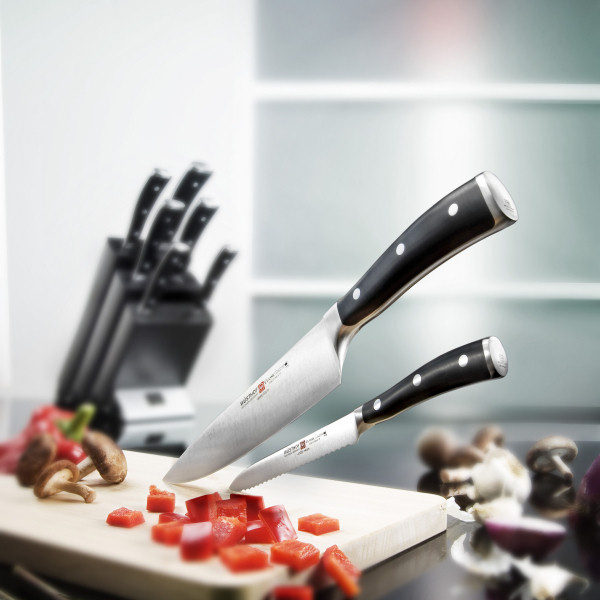 17
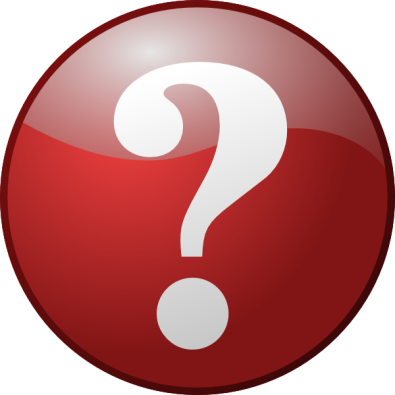 Чим більша площа коліс, що тиснуть на поверхню, тим менший тиск, що виникає
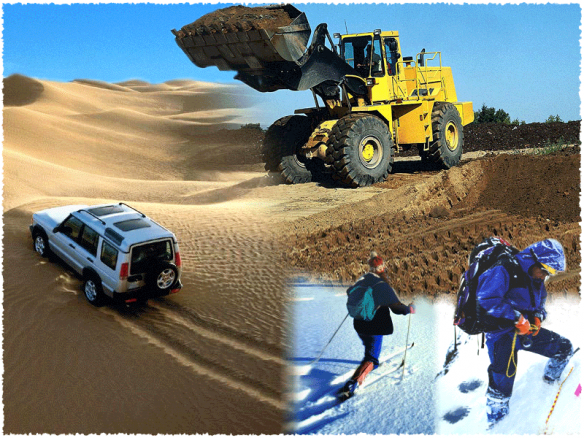 18
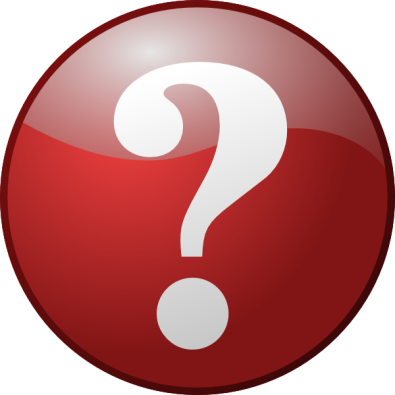 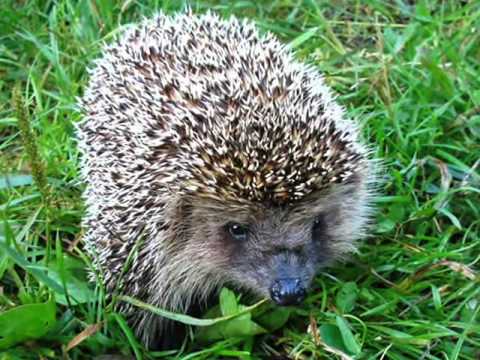 Голки, дзьоби, кігті, ікла, жала - непогано природа озброїла живий
   світ для здійснення      
    великого тиску ми     
   невеликим 
   зусиллям (Р=F/S)
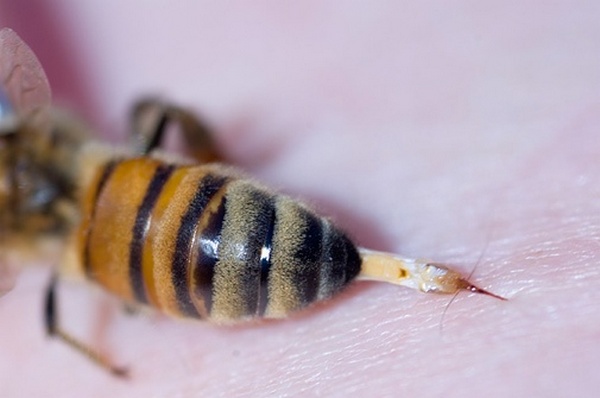 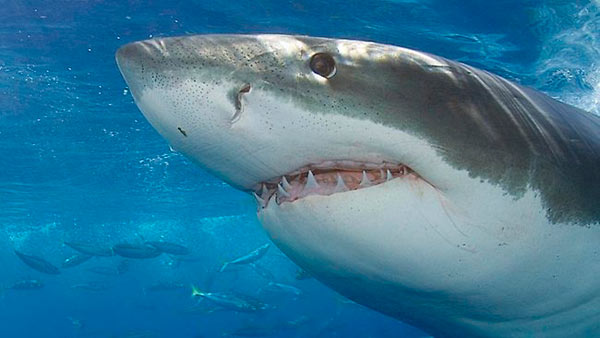 19
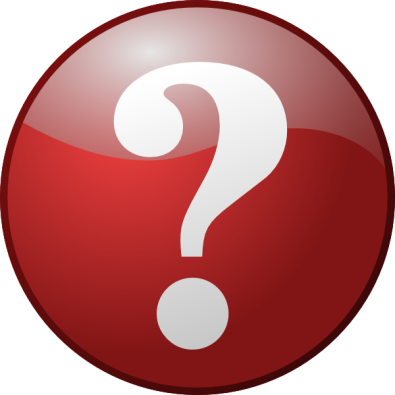 При пересуванні по тонкому льоду (при наданні допомоги), необхідно збільшити площу дії сили
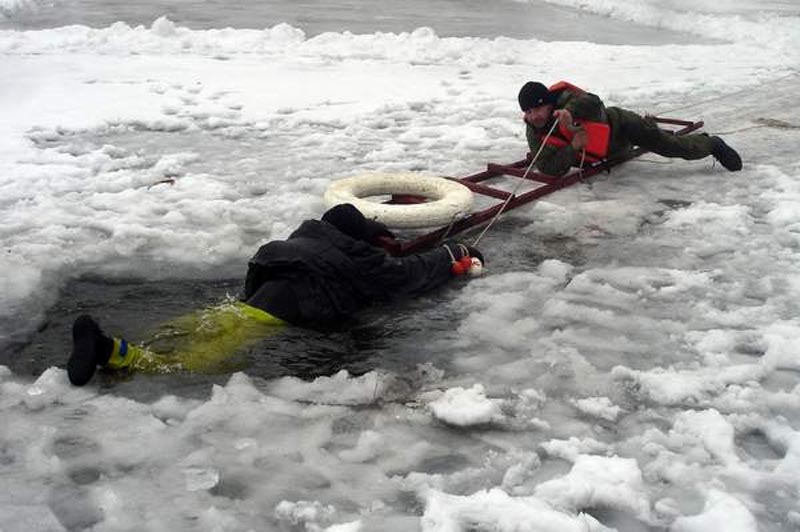 20